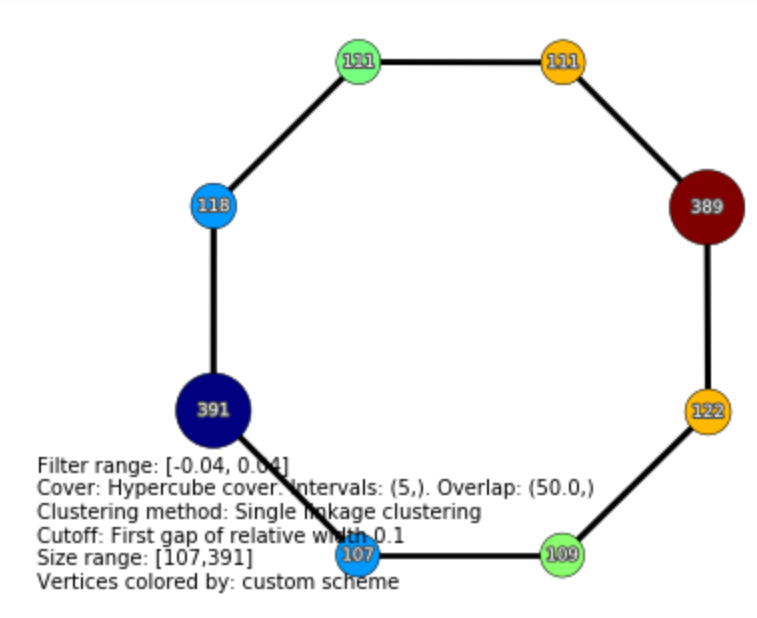 In Jupyter notebook

Choose how to color vertices in TDA mapper graph
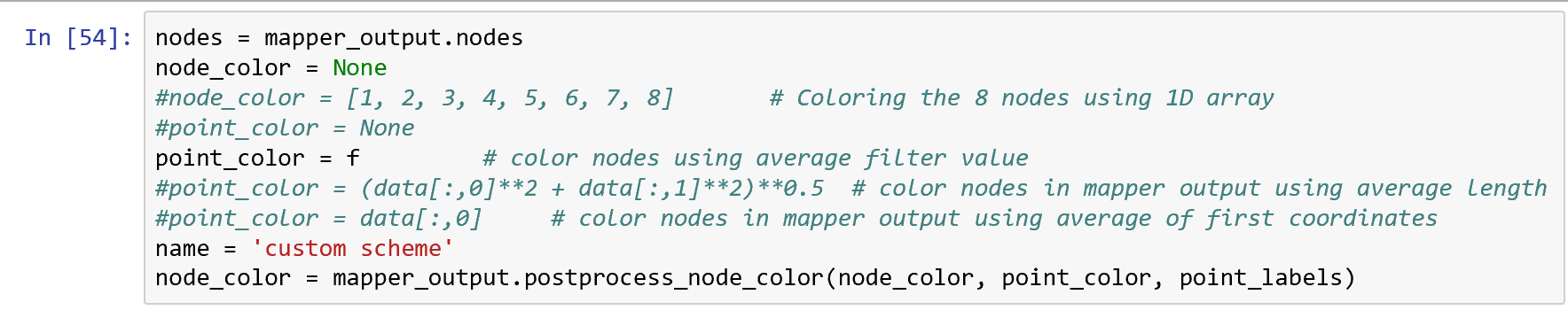 Output the color code for each node in TDA mapper graph
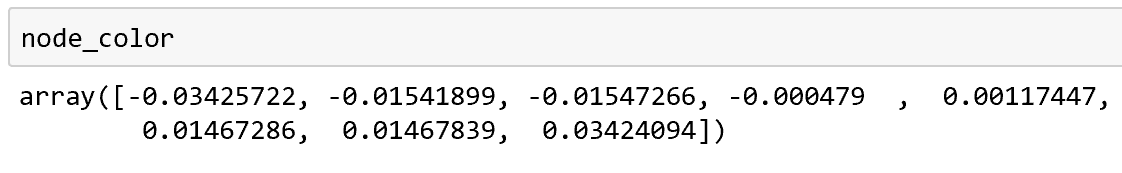 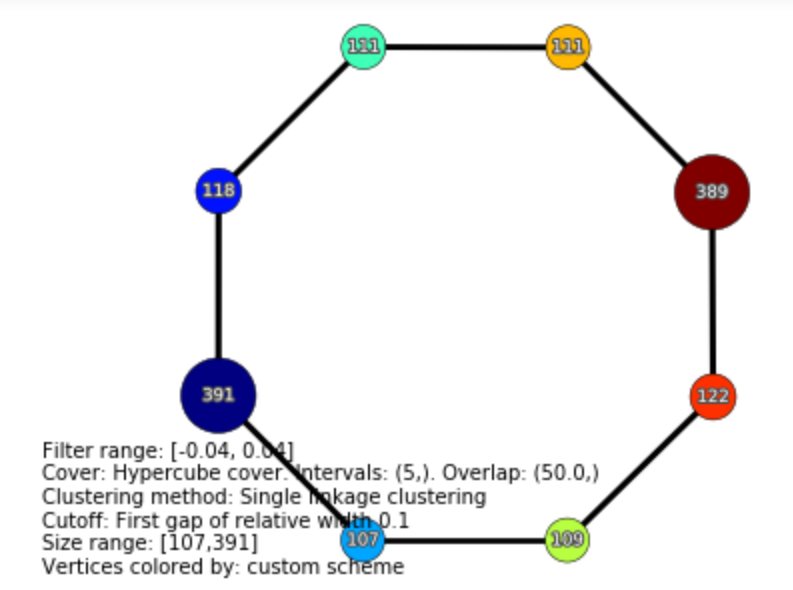 In Jupyter notebook

Choose how to color vertices in TDA mapper graph
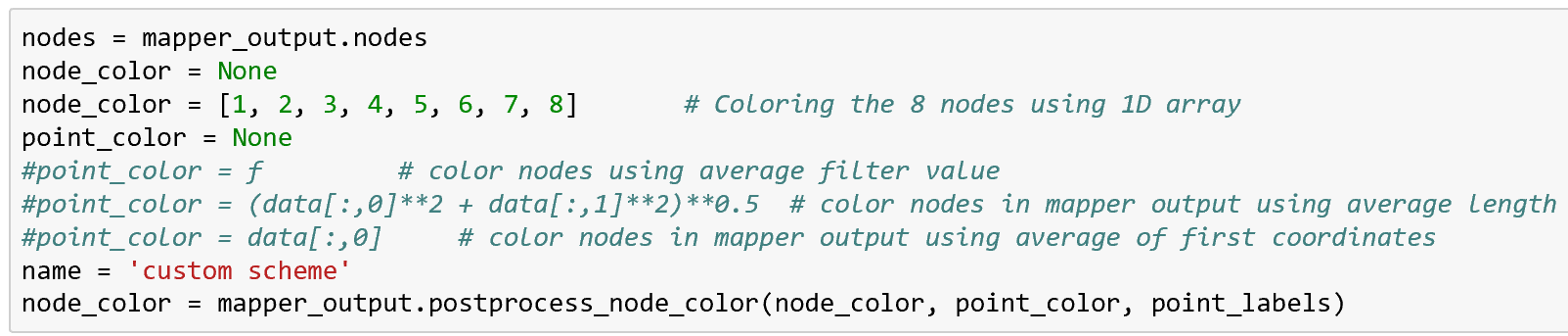 Output the color code for each node in TDA mapper graph
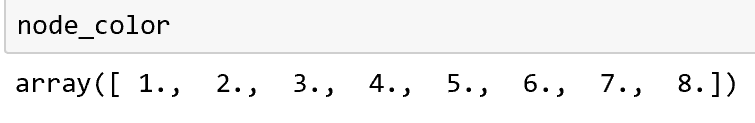 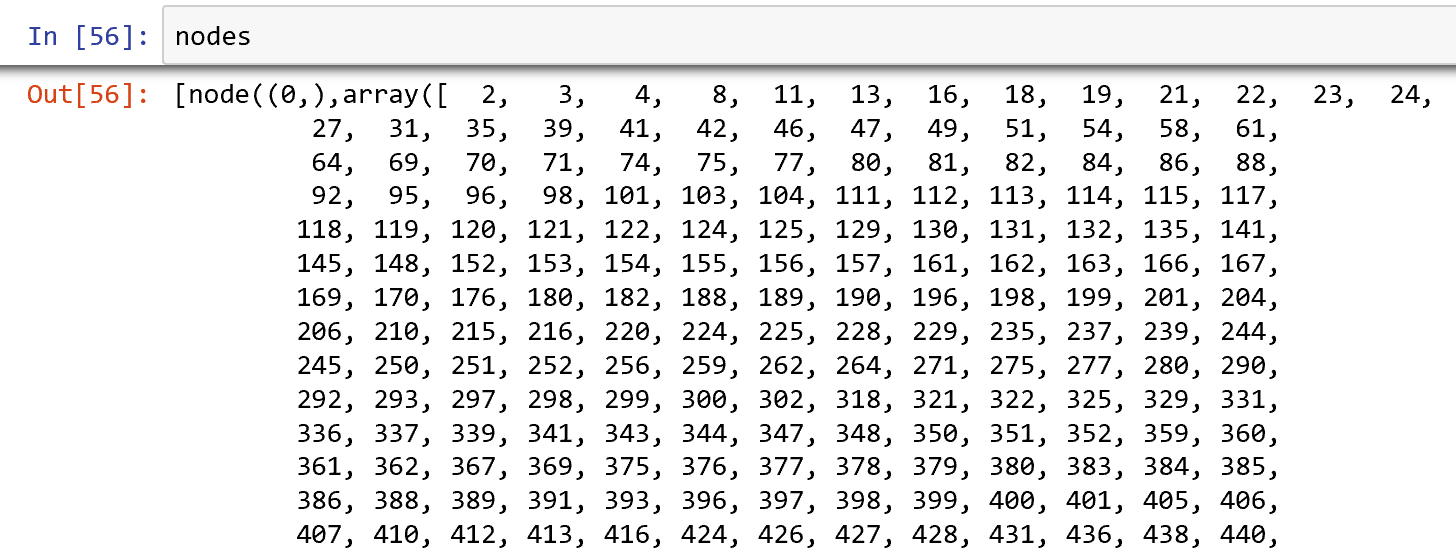 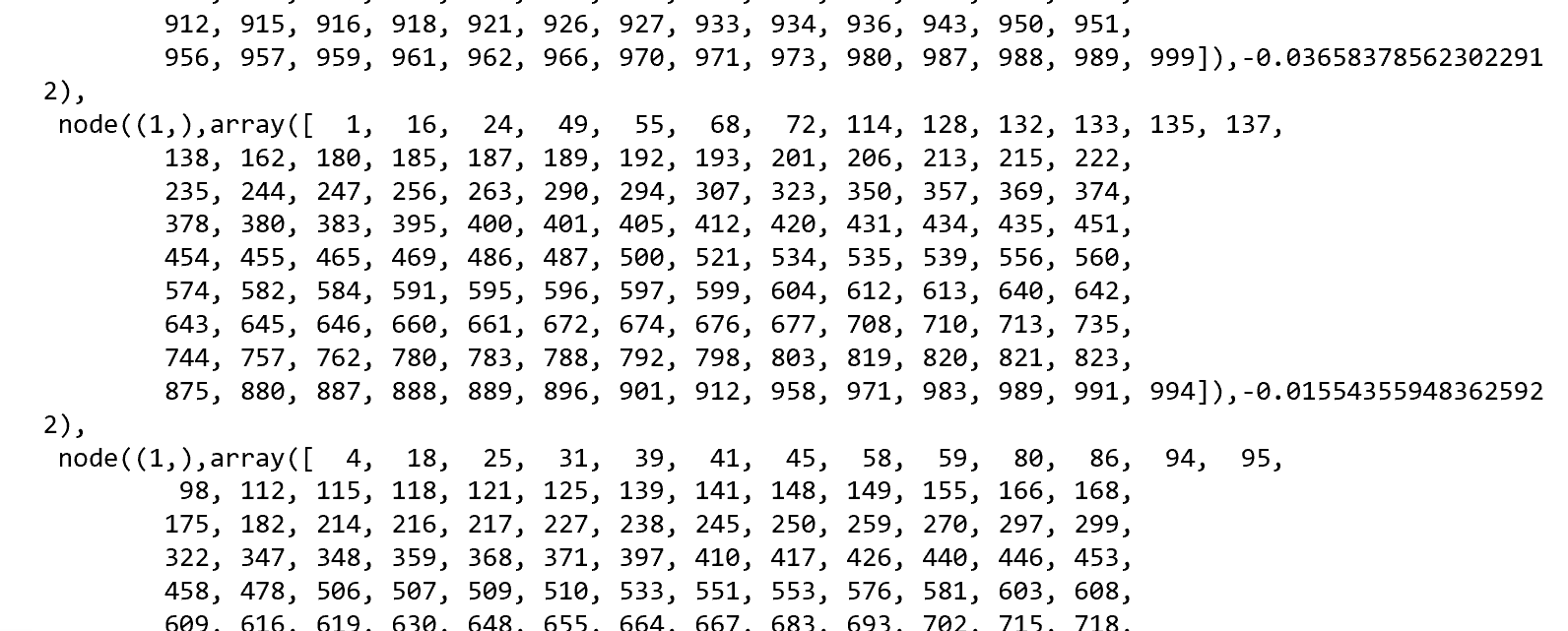 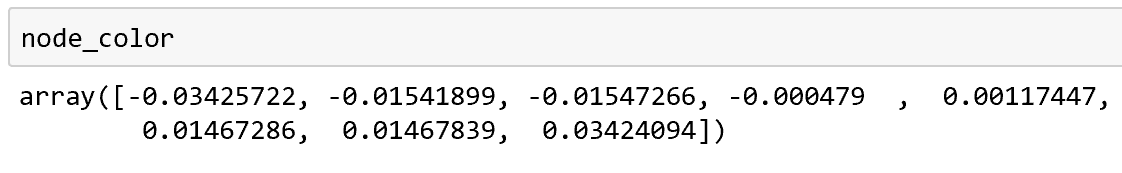